Opportunities in Horizon2020 in Cybersecurity.2018 call for proposals
Maite Boyero 
maite.boyero@cdti.es
Spanish NCP for Secure societies
Evolving threat landscape in cybersecurity
2
Digital Security in WP2018-2020
5.i. Information and Communication Technologies (LEIT-ICT):
Cybersecurity Call;
Cybersecurity embedded in several other topics;

14. Societal Challenge 7 - Secure Societies (SC7): 
Digital Security (DS) Call: addresses cybersecurity preparedness; digital security, privacy, data protection in critical sectors; cybersecurity in energy;
Protecting the infrastructure of Europe and the people in the European smart cities (INFRA) Call: addresses combined physical and cyber threats;
3
Policy context – Research & Innovation (Work Programme)
R&I – SC7 WP2018-2020
Policy Context
Digital Single Market Strategy 
NIS Directive
eIDAS, GDPR regulations
Proposal for an e-Privacy regulation
Communication on Strengthening Europe's Cyber resilience system and fostering a competitive and innovative cybersecurity industry
cPPP on Cybersecurity
Cybersecurity Package – September 2017
Cybersecurity preparedness – cyber-range, simulation and economics;
Management of cyber-attacks and other risks;
Digital security and privacy for citizens and Small and Medium-sized Enterprises and micro-enterprises;
Cybersecurity in the energy sector;
Digital security, privacy, data protection and accountability in critical sectors/domains;
SU-DS01-2018: Cybersecurity preparedness – cyber range, simulation and economics
Type of action: Innovation Action (IA)
Budget: 16 MEUR
Recommended budget per project: 5-6M€
TRL 7
Opening: 15 March 2018
Deadline: 23 August 2018
5
SU-DS01-2018: Cybersecurity preparedness – cyber range, simulation and economics
Proposals are called to deliver extended capabilities of cyber ranges (e.g. piloting of networked cyber-ranges; extension of the cyber-ranges network, adding domain specificities like cyber range for IoT and/or for Industrial Control Systems such as SCADA).
The proposals should develop, test and validate highly customizable dynamic simulators serving as knowledge-based platforms accompanied with mechanisms for real time interactions and information sharing, feedback loops, developments and adjustments of exercises. 
The proposed cyber range model should be validated across one critical economic sector, involving as many as possible relevant stakeholders from its supply chain.
Topic continuation of DS-07-2017 "Addressing advanced cyber security threats and threat actors"
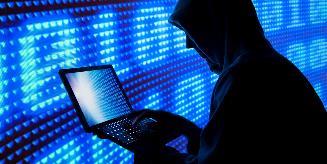 SU-DS04-2018-2020: Cybersecurity in the Electrical Power and Energy System (EPES): an armour against cyber and privacy attacks and data breaches
Type of action: Innovation Action (IA)
Budget: 20 MEUR (2018); 
Recommended budget per project: 6-8M€;
TRL 7;
Opening: 15 March 2018; 
Deadline: 23 August 2018;
7
SU-DS04-2018-2020: Cybersecurity in the Electrical Power and Energy System (EPES): an armour against cyber and privacy attacks and data breaches
Developing solutions for protection, early detection and recovery of power plants from cyber-attacks.

Protection to the consumers (Smart-meters at home, IoT) and the grid as well.

Design and implementation of adequate measures able to make assets and systems less vulnerable, reducing its expositions to cyberattacks

Pilot/demonstrator within the proposal should be at large scale level (neighbourhood, city, regional level), involving generators, one primary sub-station, secondary substations and end users.

Reference project: BRIDGE – www.h2020-bridge.eu
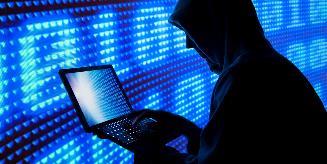 SU-DS05-2018-2019: Digital security, privacy, data protection and accountability in critical sectors
2018 subtopic c): Digital security, privacy and personal data protection in finance 

Type of action: Innovation Action (IA); 
Budget: 8.5 MEUR; 
Recommended budget per project: 3-4M€;
TRL 7;
Opening: 15 March 2018; 
Deadline: 23 August 2018;
9
SU-DS05-2018-2019: Digital security, privacy, data protection and accountability in critical sectors
Digital technologies are profoundly changing the financial sector. Cybersecurity solutions are essential to make possible digital technologies for finance and for the stability of the financial sector which must respond to increasingly sophisticated cyber-attacks.

Identifying specific vulnerabilities, propagation effects and counter measures, developing and testing cyber innovation-based solutions and validating them in pilots/demonstrators

3 strands:
Development of resilient enhancing technologies
Development of new/enhanced parameterized, automated, and collaborative ICT tools for insurance companies, which are needed to collect security, privacy, personal data protection and accountability requirements for their clients
Standardization to allow the quick adoption of cybersecurity best practices in the domain.
LEIT-ICT Cybersecurity Call (overview)
Topics:
SU-ICT-01-2018: Dynamic countering of cyber-attacks  
SU-ICT-02-2020: Building blocks for resilience in evolving ICT systems 
SU-ICT-03-2018: Establishing and operating a pilot for a Cybersecurity Competence Network to develop and implement a common Cybersecurity Research & Innovation Roadmap (closed!)
SU-ICT-04-2019: Quantum Key Distribution testbed
11
SU-ICT-01-2018: Dynamic countering of cyber-attacks
Subtopics:
a) Cyber-attacks management - advanced assurance and protection
b) Cyber-attacks management – advanced response and recovery

Type of action: Innovation Action (IA)
Budget: 40 MEURRecommended budget per project: 4-5 M€;
TRL 6;
Opening: 15 March 2018
Deadline: 28 August 2018
12
SU-ICT-01-2018: Dynamic countering of cyber-attacks
Still difficult prevention of & protection against attacks targeting modern ICT components, complex ICT infrastructures and emerging technologies (e.g. IoT);
Complexity of heterogeneous collections of hardware and software components;
Increase of encrypted flows over the Internet should lead to adoption of new techniques for:
detection of suspicious cyber activities and traffic patterns, and 
classification of flows, 
while keeping privacy and confidentiality;
13
SU-ICT-01-2018: Dynamic countering of cyber-attacks
Sub-topic a) Cyber-attacks management – advanced assurance and protection
Innovative, integrated and holistic approaches in order to minimize attack surfaces
Artificial intelligence in the fight against cyber-attacks + deep learning applications in cyber threat intelligence
Execution environments and platforms to ensure an adequate level of security, privacy and accountability in the execution phase
Sub-topic b) Cyber-attacks management – advanced response and recovery
Capabilities to dynamically support human operators in controlling response and recovery actions
Threat intelligent sources and share of information with relevant parties
Forensics, penetration testing, investigation, attack attribution services, etc.
Efficient information handling, dynamic evidence based security and privacy risk assessment.
LEIT-ICT - Other topics relevant for Cybersecurity & Digital Privacy
For example: 
ICT-08-2019: Security and resilience for collaborative manufacturing environments
ICT-09-2019-2020: Robotics in Application Areas
ICT-10-2019-2020: Robotics Core Technology
ICT-13-2018-2019: Supporting the emergence of data markets and the data economy
ICT-20-2019-2020: 5G Long Term Evolution
ICT-26-2018-2020: Artificial Intelligence
… (cybersecurity as a cross-cutting issue)
15